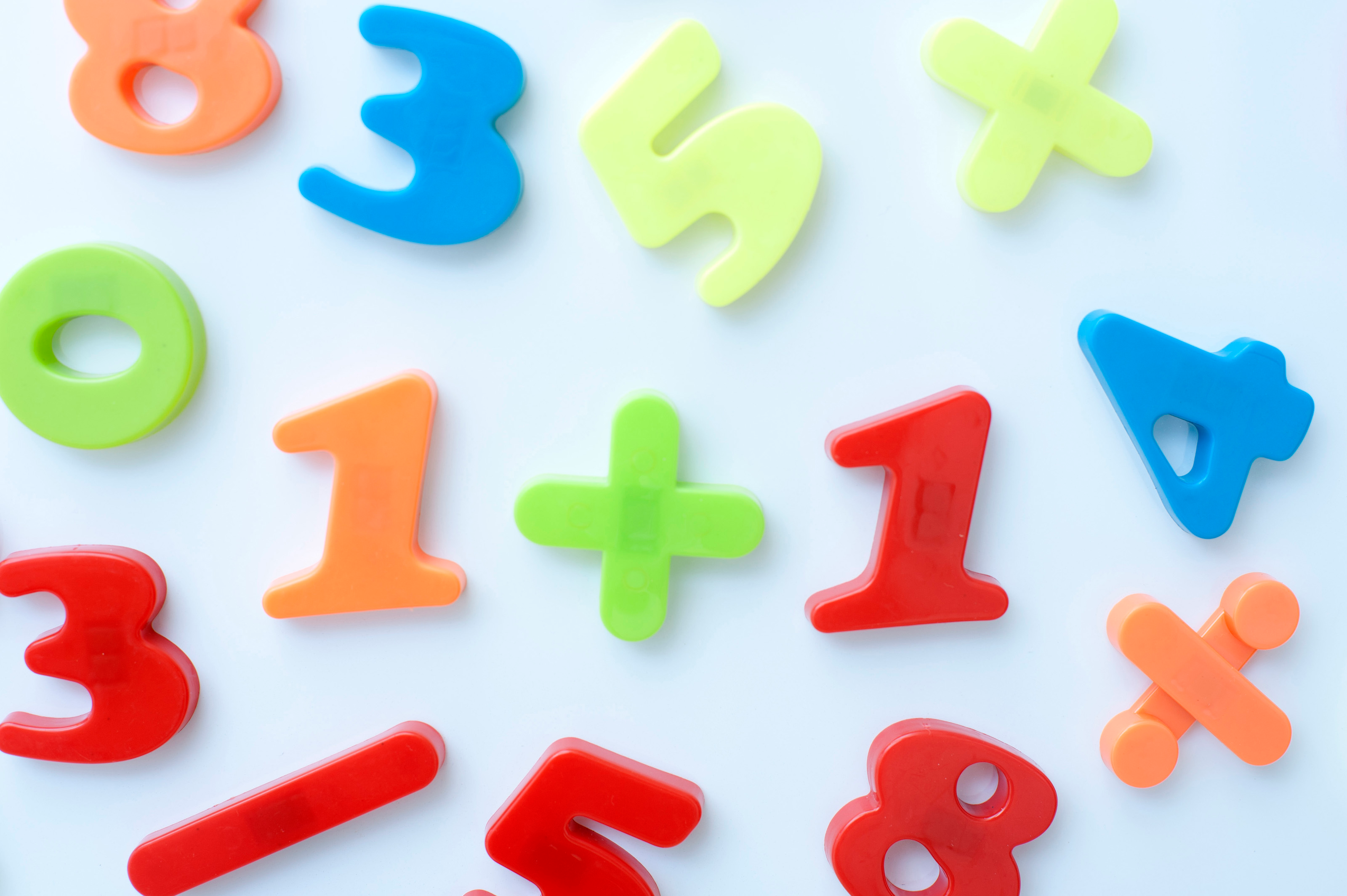 MATH 101-Primary
BURNABY SCHOOLS
Donna Morgan, Math/Science Consultant
Mathematics is not acultural.
We acknowledge the Coast Salish nations (Musqueam, Squamish and Tsleil-Waututh) on WHOSE unceded traditional territories WE TEACH, LEARN AND PLAY
Acknowledgement
Ceri Derbitsky—Math Mindset Video and Activities
Planning for Combined Classes
Math Autobiography
SUPPER (5 pm)
Assessment models/cut outs to take with you
Prep and Pizza Order for Friday
Agenda
HOW DOES OUR MINDSET AFFECT MATH TEACHING AND LEARNING?
Planning with Combined Classes
Compare the curriculum…
Plan expectations for each grade
Aspects of Assessment
Curriculum Overview
Human Histogram
Resources
Combined Classes

http://www.edu.gov.on.ca/eng/literacynumeracy/combined.pdf


Carole Fullerton
https://mindfull.wordpress.com/free-downloads-2/


SD 71 Assessment
http://www5.sd71.bc.ca/math/index.php?page=mid-to-end-of-year-number-sense-assessments-grade-k-4-in-english-and-french